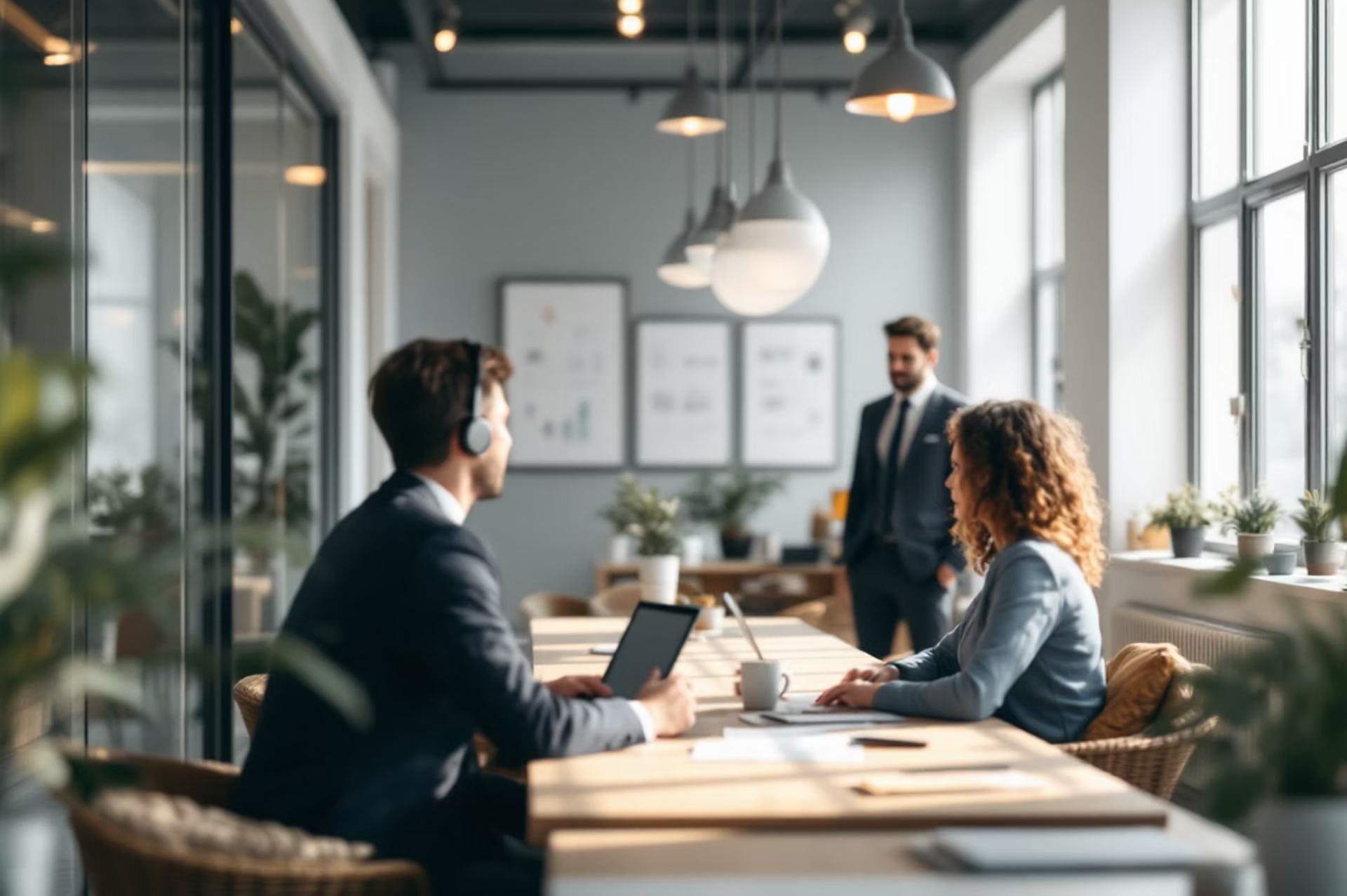 Памятка для начинающего предпринимателя
Узнайте, как быстро и правильно открыть свой бизнес. Сбор документов, регистрация и полезные советы для успеха!
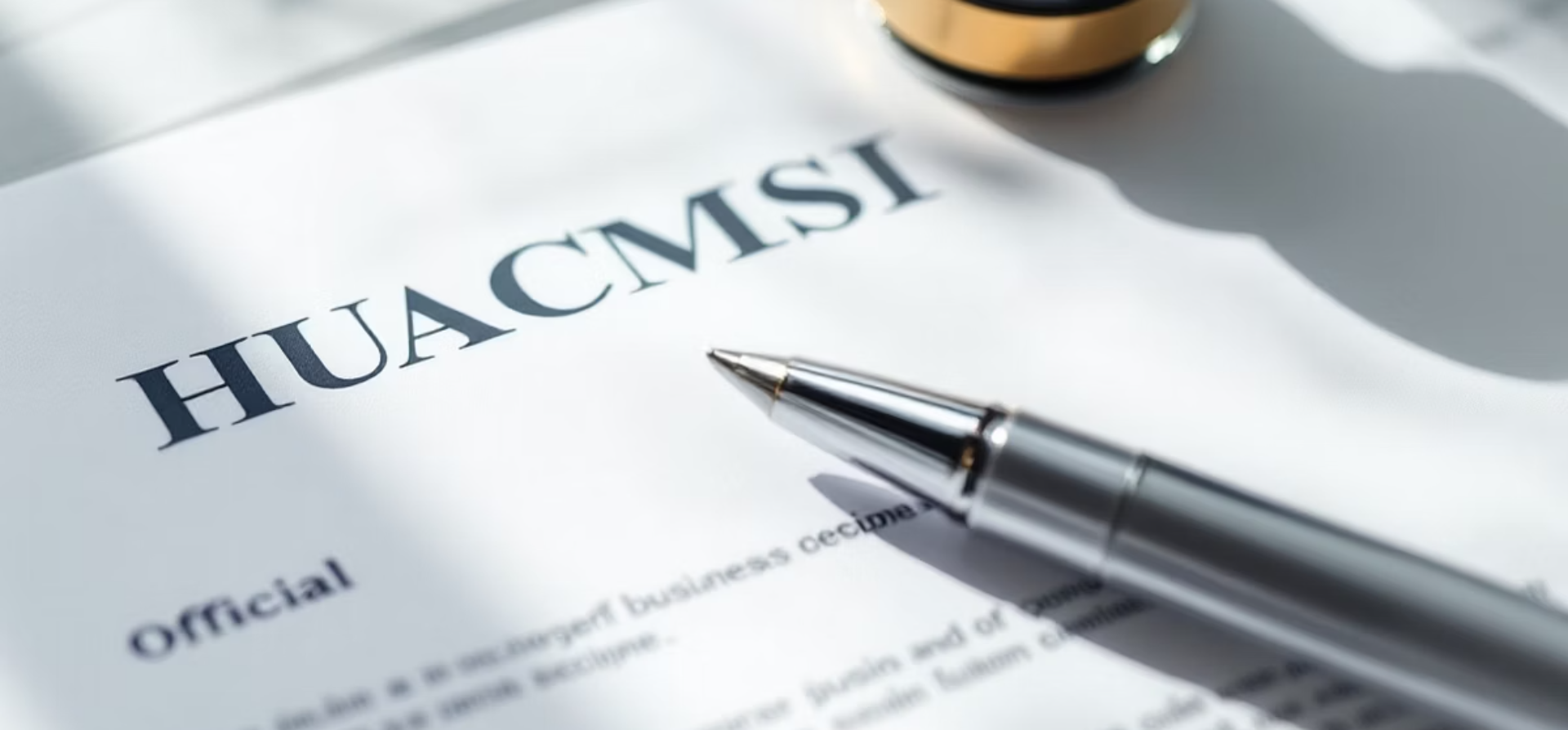 Документы для регистрации бизнеса
Для регистрации ИП:
заполненное заявление по форме Р21001 о регистрации физического лица в качестве индивидуального предпринимателя; ​​​
копия паспорта или другого удостоверения личности; ​
при подаче заявления через ФНС — квитанция об уплате государственной пошлины.
Для регистрации юридического лица:
заявление о государственной регистрации юридического лица при создании (форма №Р11001); ​​
решение о создании, оформленное решением единственного учредителя или протоколом общего собрания учредителей;
устав (если ООО будет действовать на основании типового устава, то его составлять и представлять не нужно); ​​
квитанция об уплате государственной пошлины; ​​
документ, подтверждающий статус учредителя, если им выступает иностранное юридическое лицо.
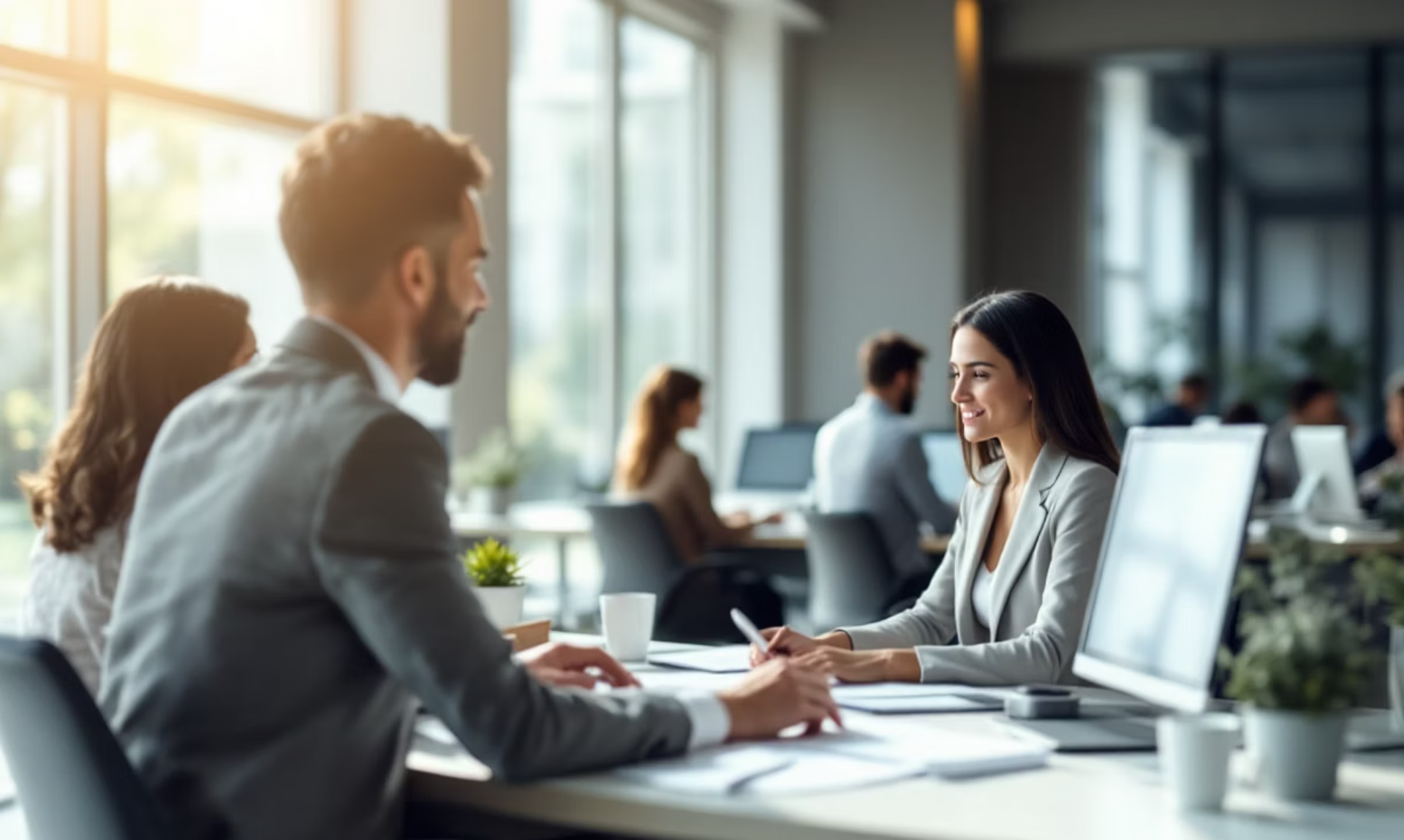 Как и где зарегистрировать бизнес?
ФНС
Основной орган регистрации онлайн и офлайн
МФЦ
Подача документов в многофункциональных центрах по регионам
Другие варианты
Онлайн-сервисы и банки с электронными подписями
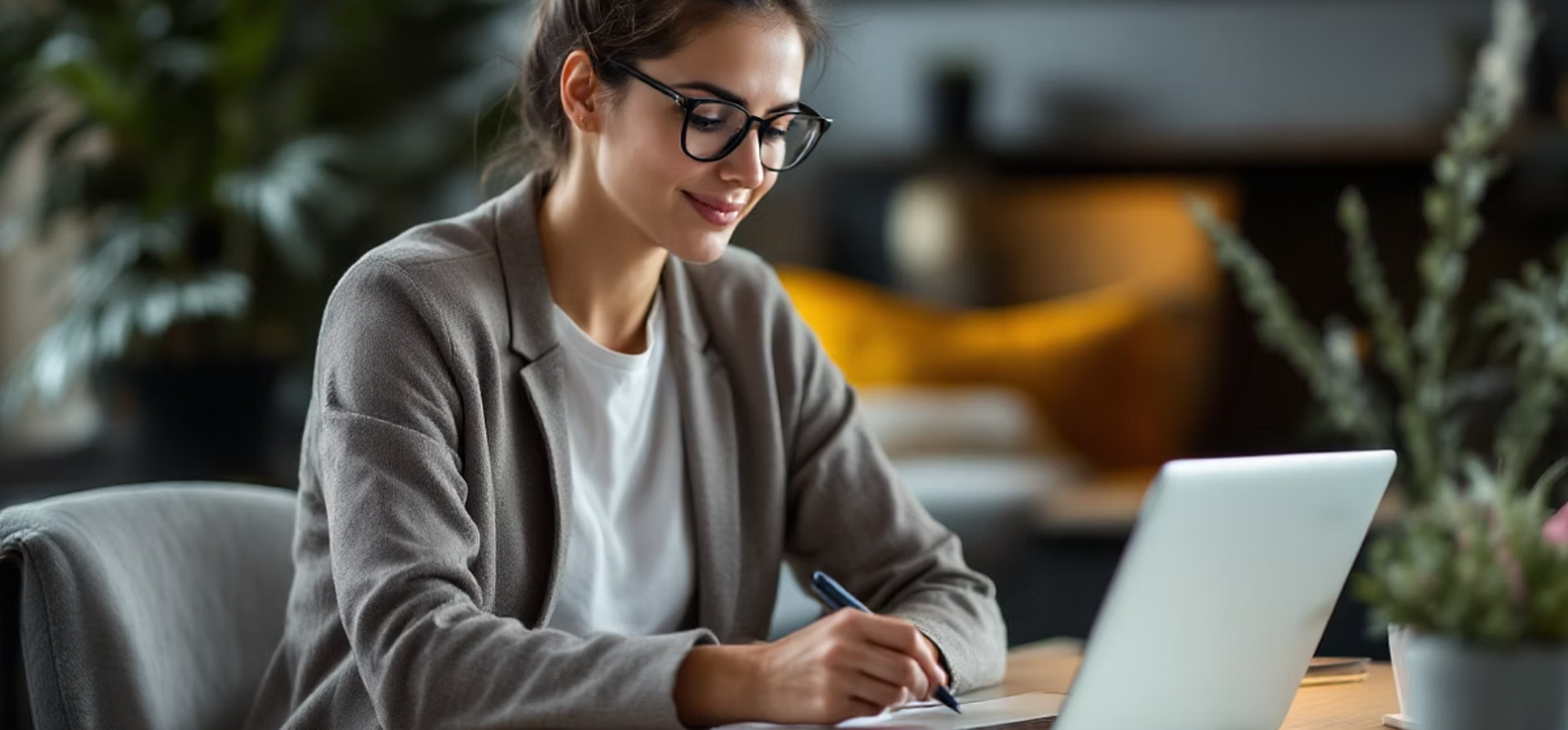 Советы для успешного старта бизнеса
Исследуйте рынок: проведите анализ потребностей целевой аудитории и конкурентной среды.
Составьте бизнес-план: определите цели, стратегии, финансовые прогнозы и план действий.
Выберите правильную организационно-правовую форму: определите, будет ли это ИП или юридическое лицо, исходя из ваших целей и особенностей бизнеса.
Зарегистрируйте бизнес: соберите необходимые документы и пройдите регистрацию в налоговых органах.
Обеспечьте финансирование: найдите источники финансирования, такие как собственные средства, кредиты или инвестиции.
Создайте бренд: разработайте уникальное название и логотип, чтобы выделиться на рынке.
Наладьте маркетинг: используйте различные каналы продвижения для привлечения клиентов (социальные сети, реклама, PR).
Фокусируйтесь на качестве: обеспечьте высокое качество товаров или услуг для формирования доверия и лояльности клиентов.
Управляйте финансами: ведите учёт доходов и расходов, следите за денежными потоками и оптимизируйте затраты.
Будьте гибкими: адаптируйтесь к изменениям на рынке и реагируйте на отзывы клиентов для улучшения бизнеса.